Retrieving submesoscale SSH variations form SWOT altimetry
Max Yaremchuk, US Naval Research Laboratory
Abbreviated abstract: The upcoming swath altimetry data are contaminated by spatially correlated errors that challenge their accurate processing by the operational data assimilation systems, especially at submesoscale. It is shown that the SWOT precision matrix and its symmetric square root admit sparse approximations with an accuracy of a few per cent. Observational system simulation experi-ments demonstrate that such approximation comes at the expense of a relatively minor reduction in the assimilation accuracy, and, therefore, could be useful for retrieving submesoscale variability of the ocean surface in the operational centers.
Related publications: 
Yaremchuk, M., Sparse approximation of the precision matrices for wide-swath altimeters, 2022: Remote Sensing, 14, 2827.
Yaremchuk etal, Facilitating inversion of the error covariance models for wide-swath altimeters, 2020:
Remote Sensing, 12, 1823.
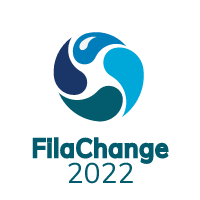 Yaremchuk - 1
Data and methods
True SSH
Observed by SWOT
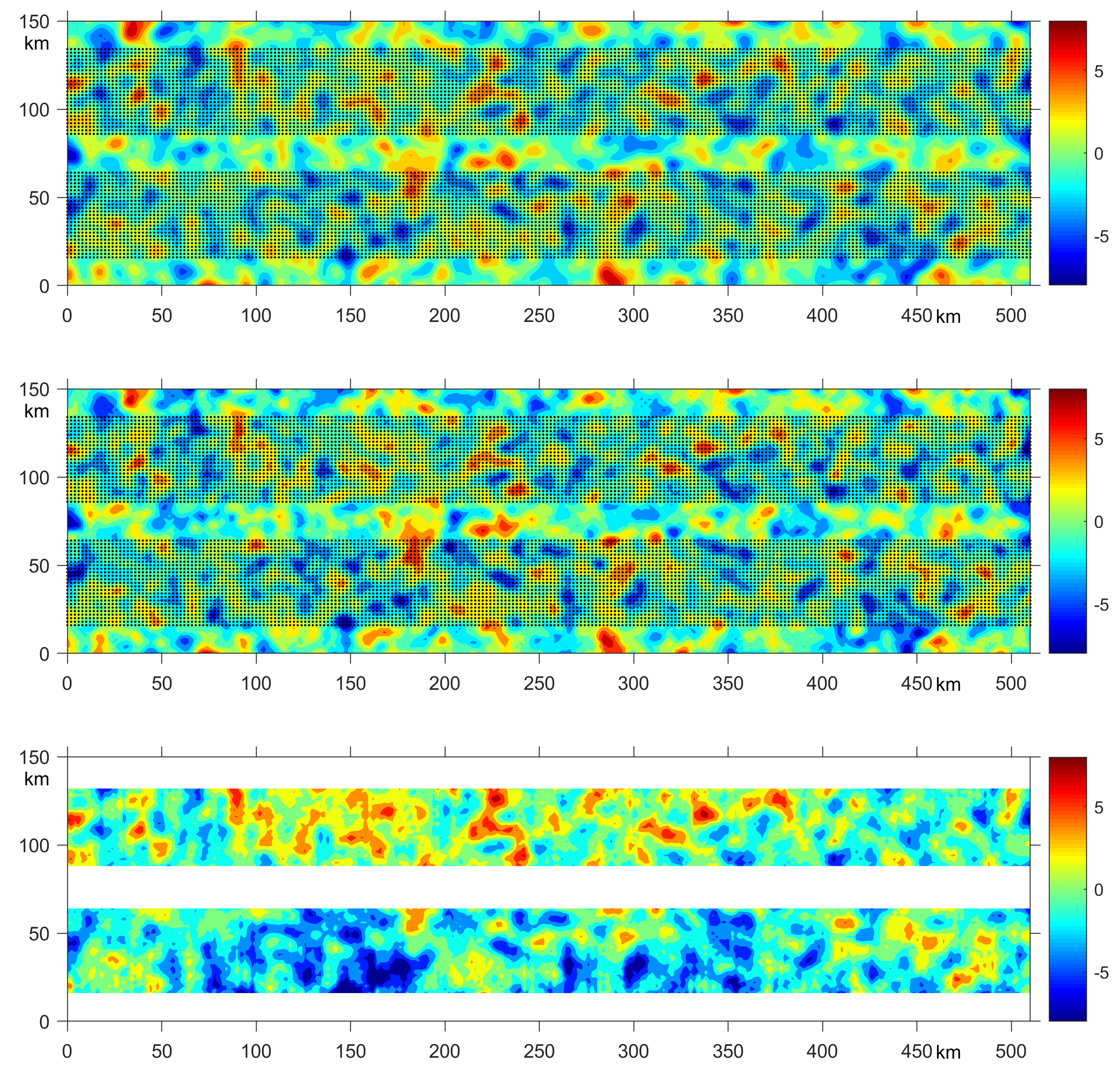 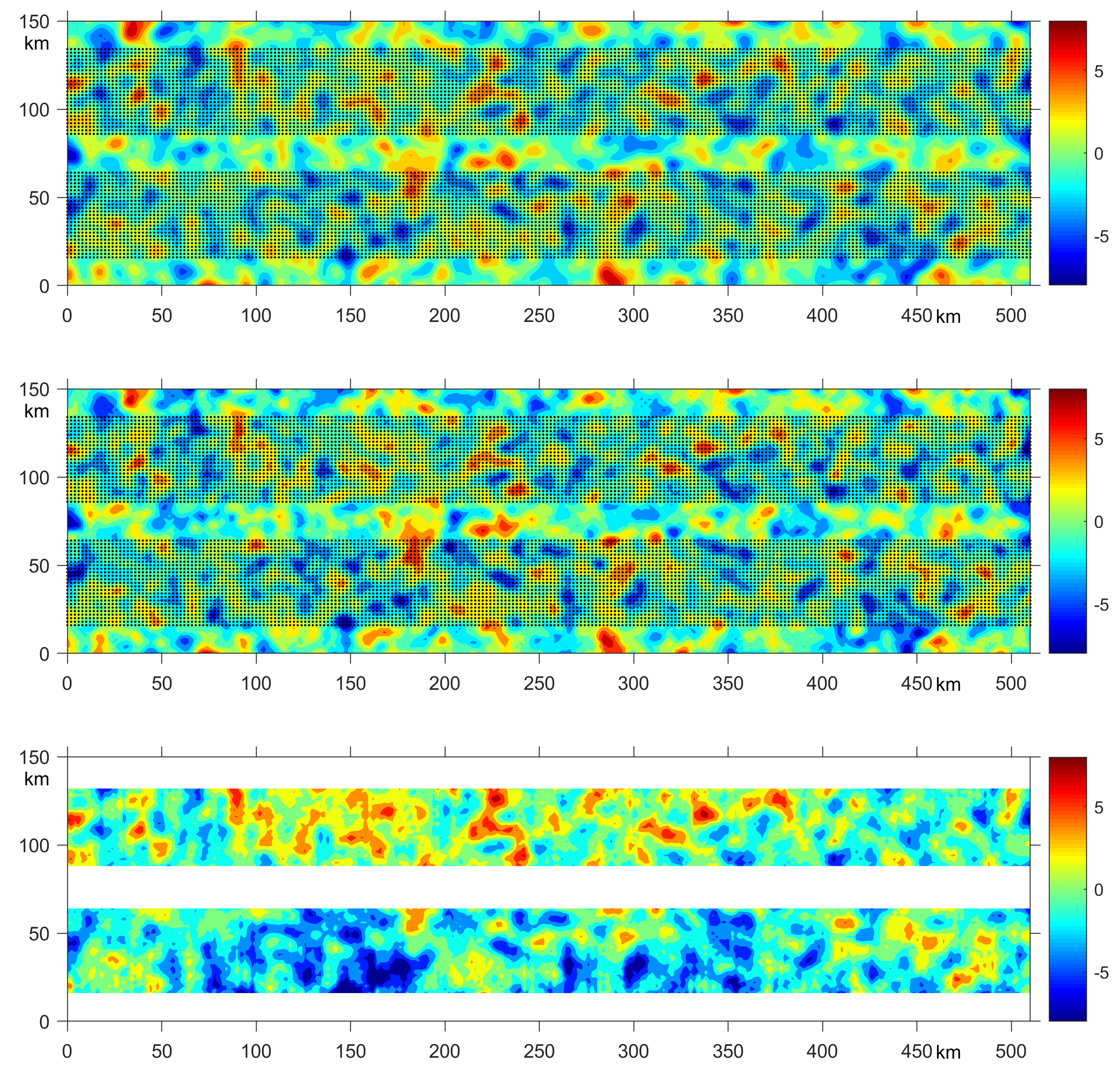 Analysis of the JPL model of the SWOT error covariance have shown  that the respective precision matrix and its symmetric square root admit a block-diagonal approximation with an accuracy of a few per cent if wet/dry atmosphere errors are neglected. 
     To assess the impact of such approximation, a set of observation system simulation experiments were conducted. The experiments were aimed at retrieval of a simulated sub-mesoscale field (left panel) from a large ensemble of simulated SWOT observations of that field. A standard 2d variational data assimilation algorithm based on the JPL model of the observational errors and on the Gaussian statistics of the background errors was used. The background errors were assumed to have isotropic distribution with the decorrelation scale of 3 km, SWOT spatial sampling was set to 2 km.
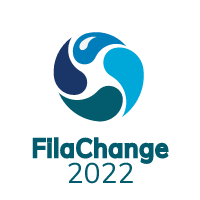 Yaremchuk - 2
t
Results
analysis error (cm)
analysis error (cm)
sparse approximation
error (cm)
diagonal approximation
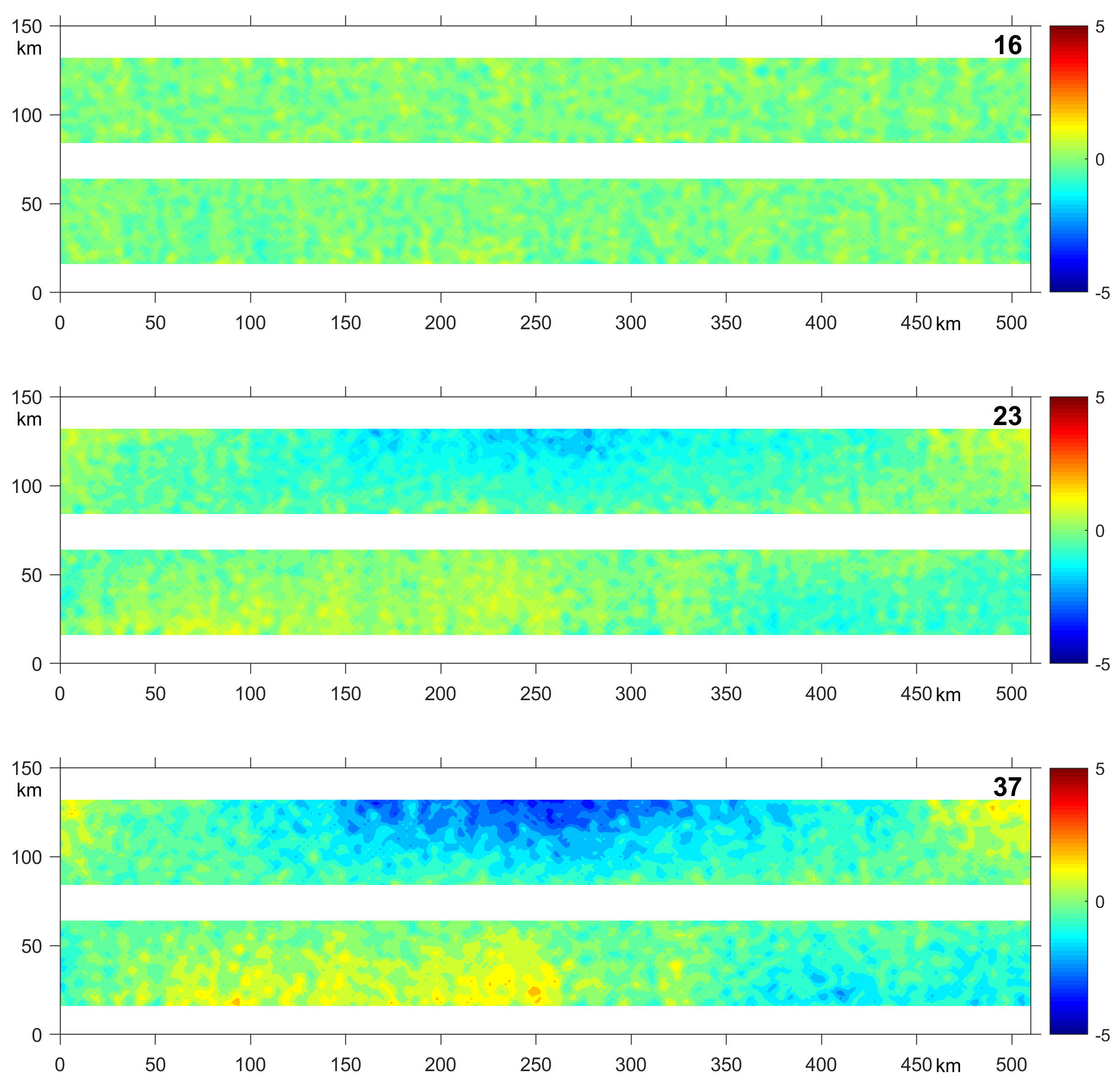 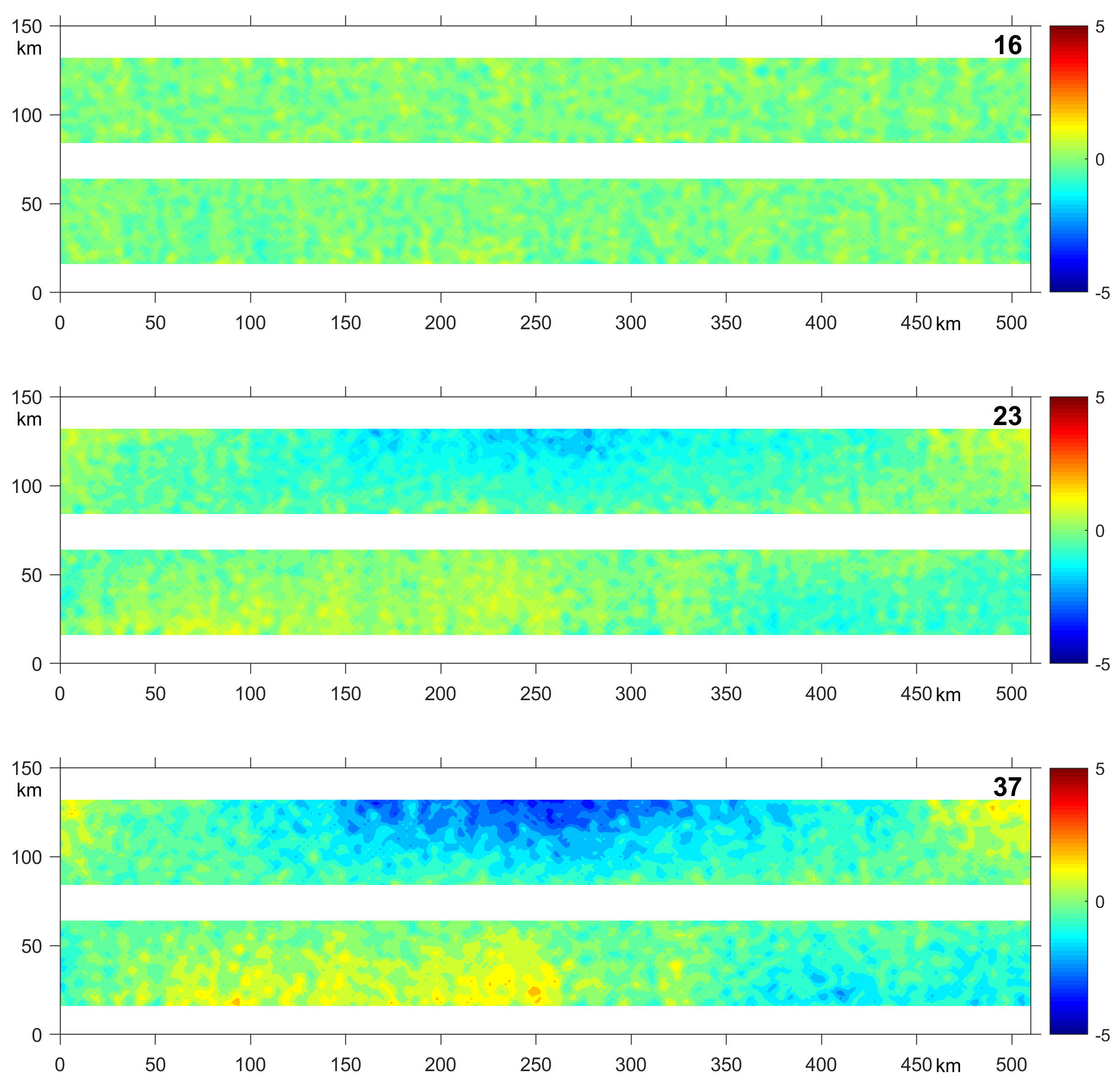 The OSSEs have shown that:

The proposed sparse approximation to the symmetric square root of the SWOT precision matrix
      provides 30-60% better accuracy of the SSH retrievals at submesoscale part of the spectrum.
2.  The approximation efficiency improves with reduction of the sea surface roughness (significant wave
     height) from 8 to 2 m, as the contribution of the uncorrelated KaRIn noise to the error budget
     becomes smaller.
Accounting for spatial correlations becomes especially important when retrieving submesoscale features, whose SSH signatures are of the same order in magnitude (2-4 cm) as the observation errors of SWOT altimetry.
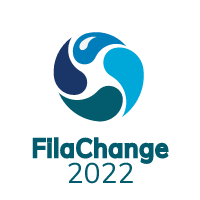 Yaremchuk- 3
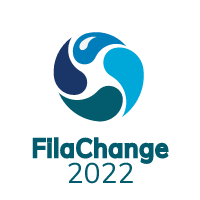 Discussion
In this study, the contribution of the nadir altimeter and uncertainties in atmospheric water content  to the accuracy of SSH reconstruction were not considered. We anticipate that analyzing the relative magnitude of atmospheric errors in combination with their specific covariance structure in the JPL model may provide a guidance to the development of improved sparse approximations of the precision matrices and/or to numerically efficient algorithms for normalization of the SSH innovations. Solutions to this challenging problem could be obtained by the joint analysis of the real data from the SWOT mission and ensemble simulations of submesoscale SSH variability by numerical models.
Conclusions
Sparse approximation of the precision matrix for the wide-swath altimeter observations of the ocean surface is proposed. 
The method facilitates accuracy in removing errors from the data while keeping the computational efficiency of the data assimilation schemes involving wide-swath altimeter observations with spatially correlated errors. 
The proposed method is more efficient in calm seas, characterized by smaller contribution of uncorrelated errors into the overall error covariance.
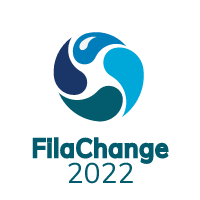 Yaremchuk - 4